Областное государственное бюджетное учреждение дополнительного образования «Центр «МОСТ»
«НЕОБЫЧНОЕ В ОБЫЧНОМ»
Автор проекта:
Кухарь Татьяна Викторовна, 
педагог-психолог
г. Биробиджан, 2018
Проведение образовательных курсов по проектной деятельности и развитие креативного мышления у волонтеров.
Цель проекта:
обучение проектной деятельности;
проведение тренингов креативности.
Основные этапы проекта:
В ходе реализации проекта каждый участник создаст свой собственный социальный проект, 3 из которых будут профинансированы из средств, выделенных на данный проект. Тренинговые занятия, в рамках данного проекта, помогут волонтерам больше узнать о себе и о своих возможностях.
Результаты проекта
Обучение проектной деятельности
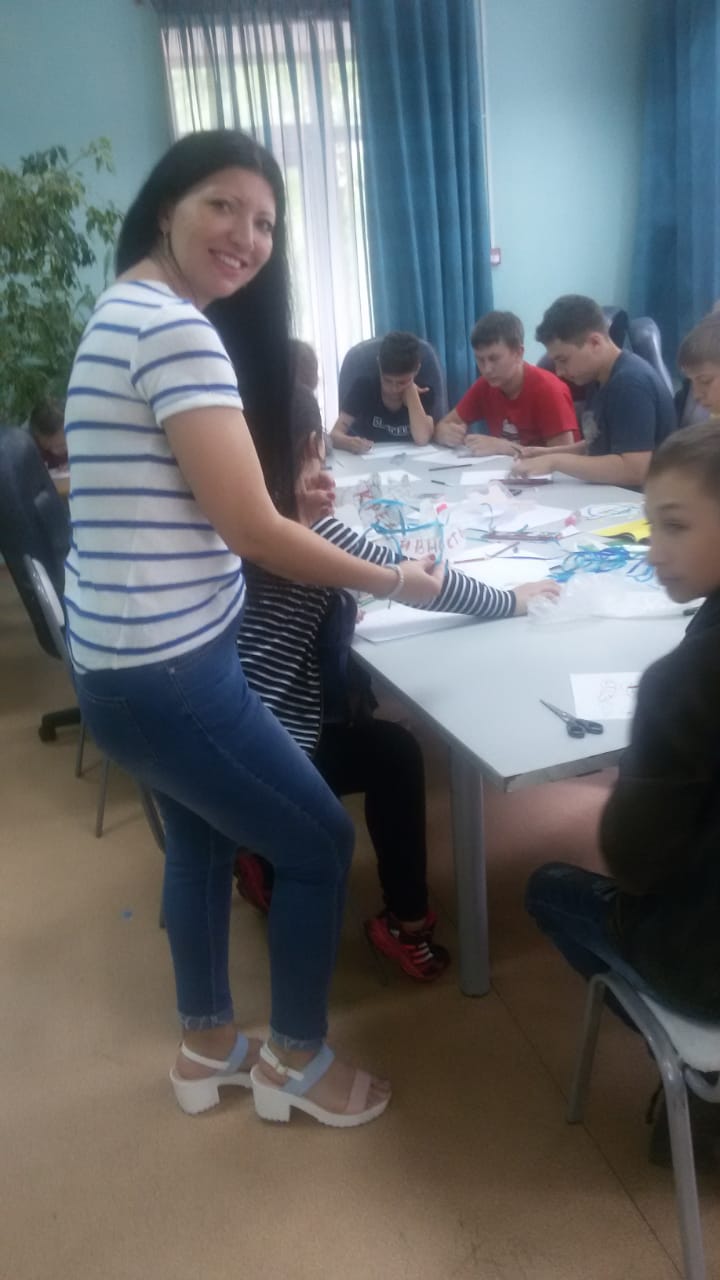 Тренинговые занятия по креативности